Storia della Spiritualità
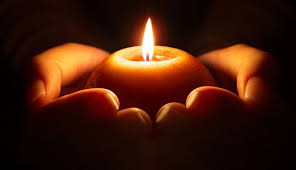 Esperienza spirituale nell’AT
Dio e l’uomo in rapporto di reciprocità
Trascendenza divina. Dio è il “tre volte Santo” (Is 6,1-5)
Evento fondamentale: la liberazione operata da Jahvè (Esodo)
Dio è accanto al suo popolo
Uomo biblico: uditore della Parola (parola creatrice)
Alleanza
Attesa del Messia
Esperienza spirituale nel NT
L’esperienza spirituale di Gesù è l’esperienza fontale da cui ogni altra scaturisce.
- Gesù cresceva in sapienza, età e grazia davanti a Dio e agli uomini (Lc 2,52)
Relazioni interpersonali e affettività
Realismo
Libertà
Conoscenza della Scrittura
Uomo dello Spirito
Comunità
Regno di Dio
Rapporto con i peccatori
Relazione filiale
Preghiera
II-V SECOLO: MARTIRIO E VERGINITÀ
Primi scritti e opera dei Padri apostolici
Didaché o Insegnamento dei Dodici Apostoli
Lettera di Barnaba
      Pastore di Erma
           Clemente di Roma
                      Ignazio di Antiochia
                              Policarpo di Smirne
                                          Papia
Lettera a Diogneto
Spiritualità cristocentrica
Gesù Crocifisso-Risorto illuminatore ed educatore dell’uomo.
Incarnazione
Cristo vittorioso
Agnello immolato
Preesistenza

Attesa del Signore (parusia)

Ascesi

Vita comune (Atti degli Apostoli)

Liturgia
MARTIRI
MARTYRIA o PASSIONES:
    Martirio di Policarpo di Smirne
    Lettera delle chiese di Vienne e di Lione alle    Chiese di Asia e di Frigia
    Passione di Felicita e Perpetua
ATTI DEI MARTIRI:
    Atti di san Giustino e dei suoi compagni
    Atti dei martiri di Scilli in Africa
    Atti proconsolari di san Cipriano
IGNAZIO DI ANTIOCHIA (†110ca), Lettera ai Romani

“Scrivo a tutte le Chiese e annunzio a tutti che io muoio volentieri per Dio, se voi non me lo impedite. Vi prego di non avere per me una benevolenza inopportuna. Lasciate che sia pasto delle belve per mezzo delle quali mi è possibile raggiungere Dio. Sono frumento di Dio e macinato dai denti delle fiere per diventare pane puro di Cristo.  Piuttosto accarezzate le fiere perché diventino la mia tomba e nulla lascino del mio corpo ed io morto non pesi su nessuno. Allora sarò veramente discepolo di Gesù Cristo, quando il mondo non vedrà il mio corpo. Pregate il Signore per me perché con quei mezzi sia vittima per Dio”
IGNAZIO DI ANTIOCHIA, Lettera agli Smirnesi

“Questo vi raccomando, carissimi, sapendo che così l'avete nell'animo. Vi metto in guardia da queste belve in forma umana, che non solo non bisogna ricevere, ma se possibile neanche incontrare; (occorre) soltanto pregare per loro che si ravvedano, cosa difficile. Gesù Cristo, nostra vera vita, ne ha la potenza. Se è un'apparenza quanto è stato fatto dal Signore, anch'io sono in apparenza incatenato. Allora perché mi sono offerto alla morte? Per il fuoco, per la spada, per le belve? Ma vicino alla spada sono vicino a Dio, vicino alle belve sono vicino a Dio, solo nel nome di Gesù Cristo. Per patire con lui tutto sopporto, dandomene la forza lui che si è fatto uomo perfetto.”
IGNAZIO DI ANTIOCHIA, Lettera ai Magnesi

“Ci sono come due monete, una di Dio e l’altra del mondo ed ognuna di esse ha la sua impronta coniata; gli infedeli quella di questo mondo, i fedeli nella carità quella di Dio Padre per Gesù Cristo. Se non avessimo a morire spontaneamente per lui nella sua passione, la sua vita non sarebbe in noi”

→ imitazione di Cristo
IGNAZIO DI ANTIOCHIA: Lettera ai Romani

Sono frumento di Dio e macinato dai denti delle fiere per diventare pane puro di Cristo

→ martirio ed eucaristia
MARTIRIO DI POLICARPO (†155)

Non lo inchiodarono ma lo legarono. Con le mani dietro la schiena e legato come un capro scelto da un grande gregge per il sacrificio, gradita offerta preparata a Dio, guardando verso il cielo disse: "Signore, Dio onnipotente Padre di Gesù Cristo tuo amato e benedetto Figlio, per il cui mezzo abbiamo ricevuto la tua scienza, o Dio degli angeli e delle potenze di ogni creazione e di ogni genia dei giusti che vivono alla tua presenza. Io ti benedico perché mi hai reso degno di questo giorno e di questa ora di prendere parte nel numero dei martiri al calice del tuo Cristo per la risurrezione alla vita eterna dell’anima e del corpo nella incorruttibilità dello Spirito Santo. In mezzo a loro possa io essere accolto al tuo cospetto in sacrificio pingue e gradito come prima l’avevi preparato, manifestato e realizzato, Dio senza menzogna e veritiero.  Per questo e per tutte le altre cose ti lodo, ti benedico e ti glorifico per mezzo dell'eterno e celeste gran sacerdote Gesù Cristo tuo amato Figlio, per il quale sia gloria a te con lui e lo Spirito Santo ora e nei secoli futuri. Amen". Appena ebbe alzato il suo Amen e terminato la preghiera, gli uomini della pira appiccarono il fuoco. La fiamma divampò grande. Vedemmo un prodigio e a noi fu concesso di vederlo. Siamo sopravvissuti per narrare agli altri questi avvenimenti.  Il fuoco, facendo una specie di voluta, come vela di nave gonfiata dal vento, girò intorno al corpo del martire. Egli stava in mezzo, non come carne che brucia ma come pane che cuoce, o come oro e argento che brilla nella fornace. E noi ricevemmo un profumo come di incenso che si alzava, o di altri aromi preziosi.
PASSIONE DI FELICITA E PERPETUA (†203)

“finita l’orazione, Felicita fu sorpresa dalle doglie; e poiché, stentando, dolorava nel parto, per la naturale difficoltà dell’ottavo mese, uno dei soldati sorveglianti del carcere le disse: ‘O tu che ora patisci tanto strazio, che farai quando verrai gettata in pasto a quelle belve che disprezzasti rifiutando di sacrificare?’ E quella rispose: ‘Ora sono io che devo sopportare questi strazi; là invece vi sarà dentro di me un altro, il quale patirà per me, perché anch’io mi dispongo a patire per lui”
VERGINITÀ
1. Nuovo Testamento

2. Tra II e III secolo
- Ignazio di Antiochia: Se qualcuno riesce a mantenersi in castità, a gloria della carne del Signore, vi rimanga, ma senza insuperbirsi (Lettera a Policarpo)
La tradizione apostolica (215ca)

Non si imponga la mano sulla vergine: è unicamente la sua decisione che fa la vergine.

Le vedove e le vergini digiunino spesso e preghino per la Chiesa.
- TERTULLIANO (155-220ca)
Gerarchia: vergini, vedove, coniugati
Verginità come vita dei risorti nell’eternità

- CIPRIANO (200/210-258)
“Nelle vergini si espande la gloriosa fecondità della nostra madre, la Chiesa, e quanto più cresce il loro numero, tanto più cresce la gioia di questa madre. Voi già cominciate a essere quello che noi saremo. Già in questo mondo voi possedete la gloria della risurrezione e passate attraverso il mondo senza subirne il contagio” 
                                                         De habitu virginum
ORIGENE (185-253)

Circoncisione spirituale
La verginità è più gradita del matrimonio come offerta al Signore
Gerarchia: apostoli, martiri, vergini e continenti, coniugati.

“Giacchè offrire un figlio, del bestiame, dei beni fondiari, resta per noi interamente un fatto esteriore, offrire se stessi a Dio e piacergli non per il merito di un altro essere, ma per il proprio, supera in perfezione e in sublimità tutti gli altri voti: chi ha fatto ciò è un imitatore di Cristo” 
                                                                                                                       In Num. hom 24
3. Padri greci alessandrini e cappadoci del IV-V secolo

- ATANASIO (295-373)
“La Chiesa cattolica ha la consuetudine di chiamarle spose di Cristo” Apol. ad Costan. 33

- GREGORIO DI NAZIANZIO (330-390)
“La prima vergine è la pura Trinità.” Poemata I
- GREGORIO DI NISSA (335-394)

“la verginità è così potente da rimanere nei cieli presso il Padre degli spiriti, da danzare assieme alle potenze ultramondane e da inserirsi nello stesso tempo anche nell'economia della salvezza umana facendo scendere Dio con sé fino a renderlo partecipe della vita degli uomini, elevando l'uomo al desiderio delle cose celesti, divenendo come il legame di parentela tra l'uomo e Dio e rendendo concordi, grazie alla sua mediazione, le cose che per natura sono distanti tra loro”                                                   La verginità II
GIOVANNI CRISOSTOMO (344/354-405)

“La nostra è una battaglia contro le necessità naturali; cerchiamo d'imitare il modo di vita degli angeli e di correre assieme alle potenze incorporee. Noi, terra e cenere, facciamo di tutto per renderci uguali agli esseri che vivono in cielo: la corruzione vuole gareggiare con l’incorruttibilità”                         La verginità XXVII
4. Padri latini del IV-V secolo:

AMBROGIO (337-397): De virginibus, De viduis, De virginitate, De institutione virginis, Exhortatio virginitatis

GIROLAMO (347-419): De perpetua virginitate beatae Mariae; Adversus Jovinianum

AGOSTINO (354-430): De sancta virginitate liber unus; De bono viduitatis liber seu epistola; De bono continentia liber unus
III-VI secoloMONACHESIMO ANTICO E PADRI
Egitto
Palestina
Mesopotamia
Siria
Gallia 
Italia
→ monotropia: rivolti ad un unico fine
Separazione dal mondo

Celibato

Pratiche ascetiche

Ricerca di una realtà assoluta
Influenza: induismo e buddismo…

Ellenismo

Spiritualità giudaica: ESSENI e TERAPEUTI
I più antichi testi monastici
Vita di Antonio
Vita di Pacomio
Apophthegmata Patrum
Historia monachorum in Aegypto
Storia Lausiaca (Palladio)
Conferenze (Cassiano)
Vita di Antonio
Autore: ATANASIO (295-373) vescovo  di Alessandria
Successore di Alessandro, vescovo di Alessandria
Difende la fede di Nicea e combatte l’arianesimo
Costretto a cinque esili
Nella Vita di Antonio offre un modello di “uomo di Dio”
Esprime la realizzazione concreta della fede di Nicea e un esempio concreto di quella divinizzazione resa possibile dall’incarnazione
Un passo indietro…
ARIO:

Padre: è eterno, è da sempre, ingenerato. Agisce per mezzo del Figlio.
Figlio: non è eterno, c’è un momento in cui il Padre è, mentre il Figlio non è ancora. Non è della stessa natura del Padre, ma è creatura. Per mezzo di Lui tutto è stato creato.
CONCILIO DI NICEA (325)

Crediamo in un solo Dio, Padre onnipotente, creatore di tutte le cose visibili ed invisibili. E in un solo Signore Gesù Cristo, il figlio di Dio, generato unigenito dal Padre, cioè dalla sostanza del Padre, Dio da Dio, luce da luce, Dio vero da Dio vero, generato, non creato,  consustanziale al Padre, per mezzo del quale sono state create tutte le cose in cielo e in terra. Egli per noi uomini e per la nostra salvezza è disceso e si è incarnato, si è fatto uomo, ha patito ed è risorto il terzo giorno, è risalito al cielo e verrà a giudicare i vivi e i morti. Crediamo nello Spirito Santo. 
Quelli che dicono: “C’è stato un tempo in cui non esisteva” o “Non esisteva prima di essere stato generato” o “È stato creato dal nulla”, o afferma che egli deriva da altra ipostasi o sostanza o che il Figlio di Dio è o creato o mutevole o alterabile, tutti costoro condanna la chiesa cattolica e apostolica.
Gesù Cristo non è sul versante delle creature, ma su quello di Dio;
Non è creato ma generato;
È della stessa sostanza (homooúsios) del Padre;
Interesse soteriologico: se Gesù Cristo non fosse vero Figlio di Dio, noi non saremmo stati redenti per mezzo di lui, non saremmo stati fatti figli di Dio.
→ Atanasio: «Egli non è diventato Dio perché prima era uomo, ma appunto perché prima era Dio è potuto diventare uomo per rendere noi degli dèi»
                                                                      Adv. Arianos I, 39
Redenzione come DIVINIZZAZIONE dell’uomo
Noi diventiamo, per mezzo di colui che per natura è figlio di Dio, figli di Dio per grazia e adozione, avendo ricevuto lo Spirito Santo che in noi grida: Abba, Padre!
                                Cf Adv. Arianos I, 38; III, 19. Adv. Arianos II, 59

Antonio è il modello del cristiano che con la sua esperienza dà una descrizione della vita nuova.
Vita di Antonio
Scritta dopo il 356 e prima del 380
Antonio (251-356). Nasce in Egitto
Prima tappa. L’esperienza della chiamata
Dopo la morte dei genitori rimase solo, con una sorella ancora molto piccola. Aveva circa diciotto anni, o forse venti, e si prendeva cura egli stesso della casa e della sorella. 2. Non erano ancora passati sei mesi dalla morte dei genitori e mentre, come al solito, si recava nella casa del Signore, meditava tra sé e sé, e considerava tutto questo: come gli apostoli avessero lasciato tutto per seguire il Salvatore e come quelli di cui si parla negli Atti, venduti i propri beni, portassero il ricavato e lo deponessero ai piedi degli apostoli perché fosse distribuito a chi ne aveva bisogno e quale e quanto grande fosse la speranza riservata loro nei cieli. 3. Pensando a queste cose, entrò nella casa del Signore e accadde che proprio in quel momento veniva letto il Vangelo; e sentì il Signore che diceva al ricco: Se vuoi essere perfetto, va’, vendi tutto quello che possiedi e dallo ai poveri; poi vieni, seguimi e avrai un tesoro nei cieli. 4. Antonio, come se il ricordo dei santi gli fosse venuto da Dio stesso e come se la lettura fosse proprio per lui, subito uscì dalla casa del Signore, donò alla gente del suo villaggio i beni che aveva ereditato dai genitori – si trattava di trecento arure di terra fertile e buonissima – perché non creassero fastidi né a lui né alla sorella. 5. Vendette poi tutti gli altri beni mobili che possedeva, ne ricavò una considerevole somma di denaro e la diede ai poveri, riservandone una piccola parte per la sorella. (VA2)
Entrato un’altra volta nella casa del Signore, come sentì il Signore che diceva nel Vangelo: Non preoccupatevi del domani, non poté più restare oltre, ma uscì e distribuì anche quei pochi beni ai poveri. Poi affidò la sorella a delle vergini conosciute e fedeli e la lasciò affinché fosse allevata nella verginità; egli stesso si dedicò all’ascesi davanti a casa sua, vigilando su di sé e sottoponendosi a una dura disciplina. 2. Allora, infatti, non c’erano ancora in Egitto tante dimore di solitari e il monaco non conosceva ancora il grande deserto. Chi voleva vigilare su se stesso si dedicava all’ascesi in solitudine, non lontano dal proprio villaggio. 3. Vi era allora, nel villaggio vicino, un anziano che dalla giovinezza si esercitava nella vita in solitudine. Antonio lo vide e gareggiò con lui nel bene. In un primo tempo cominciò anch’egli ad abitare nei dintorni del villaggio e di là, non appena sentiva parlare di qualcuno che era pieno di fervore, andava a cercarlo come l’ape sapiente e non faceva ritorno a casa sua prima di averlo visto e di aver ricevuto una sorta di viatico per camminare nella via della virtù. Là, dunque, trascorse i primi tempi e si confermava nel suo proposito per non volgersi di nuovo al pensiero dei beni dei suoi genitori, né al ricordo dei parenti; ogni suo desiderio e ogni sua sollecitudine era rivolta allo sforzo ascetico. 6. Lavorava con le proprie mani, poiché aveva udito: Il pigro non mangi. Parte del suo guadagno gli serviva per procurarsi il pane, parte lo distribuiva a chi ne aveva bisogno. Pregava continuamente sapendo che bisogna pregare in disparte senza interruzione, 7. ed era così attento alla lettura delle Scritture che non lasciava cadere a terra nulla di quanto vi è scritto, ma ricordava tutto e la memoria stava per lui al posto dei libri. (VA 3)
Ma il diavolo, che odia il bene ed è invidioso, non sopportò di vedere in un giovane tale proposito di vita e incominciò a mettere in opera anche contro di lui i suoi intrighi abituali. (VA 5,1)….

Questa fu la prima lotta di Antonio contro il diavolo o meglio la prima vittoria che riportò in Antonio il Salvatore (VA 7,1)
Tutto questo accadeva a vergogna del Nemico. Colui che pensava di farsi simile a Dio, infatti, veniva deriso da un giovane ragazzo; colui che si gloriava contro la carne e il sangue, era abbattuto da un uomo rivestito di carne perché il Signore, che si rivestì di carne per noi e che diede al corpo la vittoria sul diavolo, aiutava Antonio. Perciò ciascuno di quelli che così combattono può dire: Non io, ma la grazia di Dio che è con me. (VA 5,7)

→ dichiarazione di fede sull’incarnazione.
Seconda tappa. La vita fra i sepolcri: la prova delle fede nella risurrezione e la vittoria di Cristo sul paganesimo interiore
Antonio se ne andò fra i sepolcri che si trovavano lontano dal villaggio. Dopo aver dato ordine a un suo amico di portargli del pane a lunghi intervalli di tempo, entrò in un sepolcro, chiuse la porta e rimase là dentro, solo. Ma il Nemico, che non sopportava la cosa, perché temeva che in breve tempo il deserto divenisse una città di asceti, una notte entrò nel sepolcro con una moltitudine di demoni e lo percosse a tal punto da lasciarlo steso a terra, incapace di parlare. 3. Antonio, poi, assicurava che la sofferenza era talmente grande da fargli dire che le percosse inflitte da uomini non avrebbero mai potuto causare tale tormento.
Per disposizione della divina Provvidenza – il Signore, infatti, non distoglie mai il suo sguardo da quanti sperano in lui – il giorno seguente giunse quel suo amico a portargli il pane. Come aprì la porta, vide che Antonio giaceva a terra come morto; lo prese, lo trasportò alla casa del Signore, nel villaggio, e lo adagiò a terra. 4. Molti parenti e la gente del villaggio stavano seduti attorno ad Antonio come presso un morto. Ma verso mezzanotte questi rientrò in se stesso, si svegliò e come vide che tutti dormivano e che solo quel suo amico era sveglio, gli fece cenno di venire accanto a lui e lo pregò di prenderlo di nuovo e di riportarlo ai sepolcri, senza svegliare nessuno. (VA 8)
Riportato al sepolcro da quell’uomo e chiusa la porta come al solito, di nuovo rimase solo là dentro. 2. Non riusciva neppure a stare in piedi a causa dei colpi ricevuti dai demoni e pregava coricato. Dopo la preghiera gridava a gran voce: « Eccomi qui, sono Antonio; non fuggo ai vostri colpi. Anche se me ne darete di più, niente mi separerà dall’amore di Cristo» (VA 9)

→ professione di fede
È nella morte che si manifesta la vittoria di Dio
È nella morte a se stesso che l’uomo manifesta di essere partecipe della vita divina e quindi della potenza della risurrezione di Cristo
Antonio sentì che il Signore lo aiutava e trasse un sospiro di sollievo; liberato dai dolori, domandava alla visione che gli era apparsa: « Dov’eri? Perché non sei apparso fin dall’inizio per porre fine alle mie sofferenze? ». 3. E gli giunse una voce: « Antonio, ero là! Ma aspettavo per vederti combattere; poiché hai resistito e non ti sei lasciato vincere, sarò sempre il tuo aiuto e farò sì che il tuo nome venga ricordato ovunque ». 4. All’udire queste parole si alzò e si mise a pregare e fu così confortato che sentiva nel suo corpo molta più forza di prima. A quel tempo aveva circa trentacinque anni. (VA 10)

- Perché la vittoria fosse di fede e non di eroismo
Terza tappa. La lotta che purifica per far vincere Cristo
Sempre più risoluto nel suo proposito, si diresse verso la montagna. Al di là del fiume trovò un fortino abbandonato, pieno di serpenti perché non era più abitato da tempo; qui si trasferì e stabilì la sua dimora. 4. I serpenti, come se qualcuno li inseguisse, se ne fuggirono subito. Antonio sbarrò l’ingresso e depositò i pani sufficienti per sei mesi – i tebani hanno questa usanza e spesso i pani si conservano per un anno intero. All’interno aveva l’acqua e rimase là dentro l’eremo solo, come se fosse disceso in un santuario, senza uscire e senza vedere nessuno di quelli che venivano da lui. 5. Per molto tempo perseverò nella sua ascesi, ricevendo il pane che gli veniva calato dall’alto, dal tetto, solo due volte all’anno. (VA 12)
Passò così circa vent’anni, da solo, nella vita ascetica; non usciva e si faceva vedere raramente. 2. Poi, siccome molti desideravano ardentemente imitare la sua vita di ascesi, e poiché erano venuti altri suoi amici e avevano forzato e abbattuto la porta, Antonio uscì come un iniziato ai misteri da un santuario e come ispirato dal soffio divino. Allora per la prima volta apparve fuori dal fortino a quelli che erano venuti a trovarlo. 3. Ed essi, quando lo videro, rimasero meravigliati osservando che il suo corpo aveva l’aspetto abituale e non era né ingrassato per mancanza di esercizio fisico, né dimagrito a causa dei digiuni e della lotta contro i demoni. Era tale e quale l’avevano conosciuto prima che si ritirasse in solitudine. E anche il suo spirito era puro; 4. non appariva né triste, né svigorito dal piacere, né dominato dal riso o dall’afflizione.

Non provò turbamento al vedere la folla; non gioiva perché salutato da tanta gente, ma era in perfetto equilibrio, governato dal Verbo, nella sua condizione naturale. 5. Il Signore, per opera sua, guarì molti dei presenti che pativano nel loro corpo e liberò altri dai demoni. 6. Il Signore concedeva ad Antonio il dono della parola e così consolava molti che erano afflitti, riconciliava altri che erano in lite e a tutti ripeteva che nulla di quanto è nel mondo deve essere preferito all’amore per Cristo. (VA 14)
Quarta tappa. La paternità spirituale e la fecondità del “mondo esteriore”
Tutti gioivano all’udire le parole di Antonio. In alcuni cresceva l’amore per la virtù; altri, negligenti, venivano confortati, altri ancora mutavano convinzioni. Tutti poi erano persuasi di poter disprezzare le insidie del demonio e ammiravano il dono del discernimento degli spiriti che il Signore aveva concesso ad Antonio. (VA 44)

Discernimento degli spiriti
Paternità spirituale
In seguito la Chiesa subì la persecuzione di Massimino. Quando i santi martiri furono condotti ad Alessandria, Antonio lasciò la sua dimora solitaria e li seguì dicendo: « Andiamo anche noi a combattere, se saremo chiamati, o a contemplare quelli che combattono ». (VA 46)

Quando cessò la persecuzione e il beato vescovo Pietro subì il martirio, Antonio partì e si ritirò di nuovo nella sua dimora solitaria; stava là e viveva ogni giorno il martirio della coscienza e combatteva le battaglie della fede. Praticava una grande ascesi con più forte vigore; 2. digiunava continuamente, portava una veste con il pelo di capra all’interno e la pelle all’esterno, e ne fece uso fino alla morte. (VA 47)
Sostituzione del martirio: ascesi del corpo, verginità, lotta spirituale.
Il monaco deve far vincere Cristo rispetto alle false divinità ch tormentano l’uomo dal di dentro, con la paura, con le promesse di vita realizzata a danno delle fede.
Quinta tappa: il deserto ridiventa paradiso
Come vide che molti lo importunavano e che non poteva restarsene in solitudine come era suo desiderio, temendo di insuperbirsi per i prodigi che il Signore operava per mezzo suo, o che altri lo stimassero più di quanto meritasse, rifletté e decise di ritirarsi nella Tebaide superiore, dove non era conosciuto. (VA 49)
Antonio, come se fosse ispirato da Dio, amò quel luogo. Era il posto indicatogli da chi gli aveva parlato sulla riva del fiume. 2. All’inizio ricevette dei pani dai suoi compagni di viaggio e restò solo sul monte; nessun’altro stava con lui. Ormai considerava quel posto come casa sua. (VA 50)
All’inizio le bestie del deserto, che veniva per l’acqua, danneggiavano spesso le sue sementi e le sue colture, ma Antonio prese dolcemente una di queste bestie e a tutte disse: «Perché mi fate del male mentre io non ve ne faccio? Andatevene e nel nome del Signore non avvicinatevi mai più a questo posto». E da quel momento, come spaventate dal suo ordine, non si avvicinarono più. (VA 50,8)
→ ristabilita la situazione dell’uomo nel paradiso.
→ la vita cristiana strappa gli uomini alla bestialità
“respirate sempre Cristo” (VA 91)
Bibliografia:
L. Bouyer, I Padri (Storia della Spiritualità 3), EDB
M. Tenace, Cristiani si diventa. Dogma e vita nei primi tre concili, Lipa